SSPP SCIENCE 
CURRICULUM
Chemistry
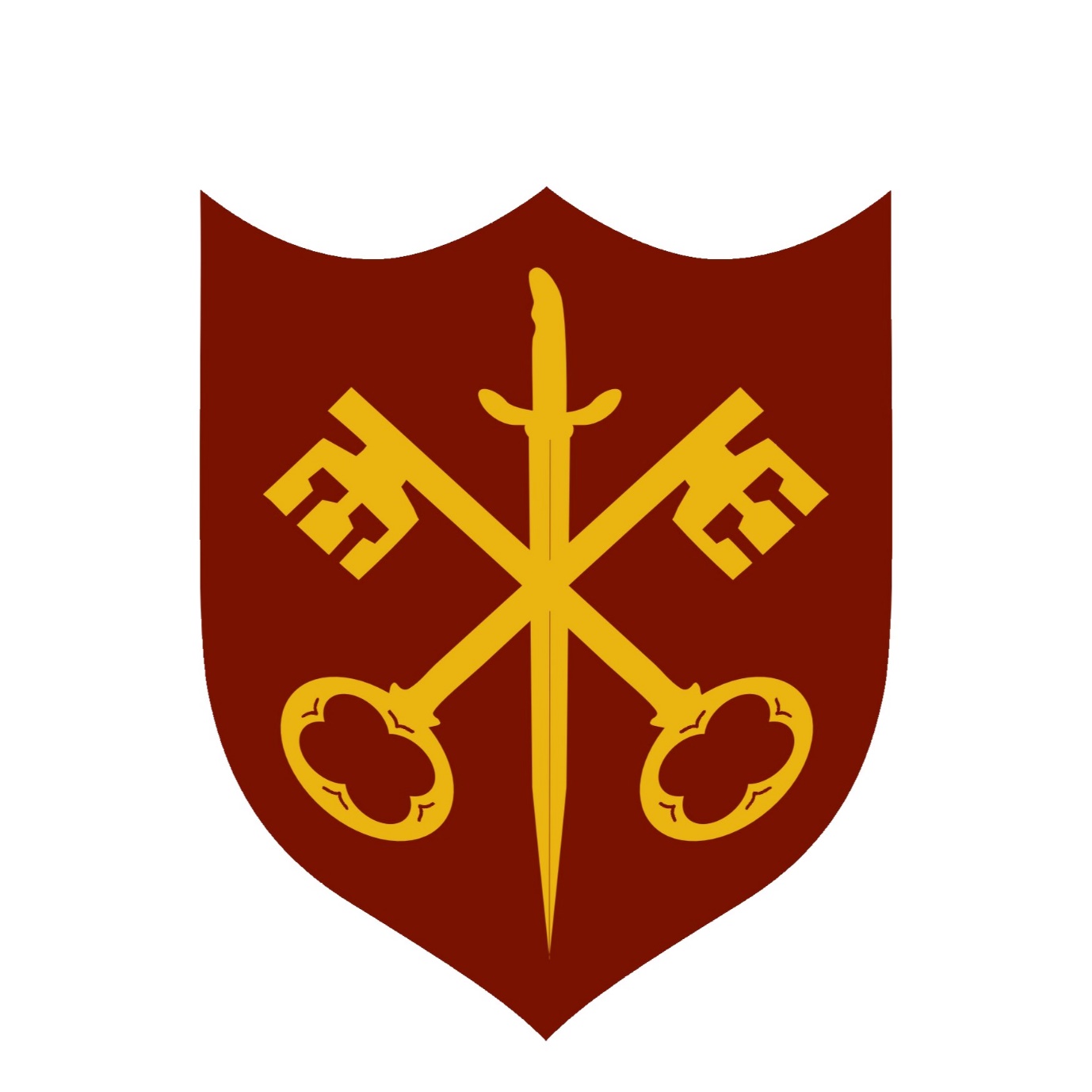 ADVENT 
1
ADVENT
2
LENT
1
LENT 
2
PENTECOST
1
PENTECOST
2
KS5
YEAR
12
Atomic Structure

Amount of Substance 

Intro to Organic
Alkanes 

Haloalkanes 

Bonding 

Group 2 

Group 7
Energetics

Kinetics 

Alkenes  

Alcohols
Equilibria 

REDOX

Organic Analysis
Periodicity
Revision and Mocks
KS5
YEAR
13
Optical Isomerism
 
Aldehydes & Ketones
 
Thermodynamics 

Acids & Bases
Carboxylic Acids & Derivitives 

Aromatic Chemistry

Amines 
Electrochemical Cells
Polymers

Amino acids, proteins & DNA 

Rate Equations
NMR & Chromatography 

Organic Synthesis 

Equilibrium Constants 

Transition Metals
Period 3 elements & Inorganic Ions
Revision and Exams
Yr 13
Catch up if necessary
CPACs
Yr 12
Yr 12
4
Yr 13
7, 12
Yr 13
11
Yr 13
10, 9, 8
Yr 13
Yr 12
5, 6
Yr 12
1
Yr 12
2, 3
[Speaker Notes: ?add specific modules in instead of chapters as this is referring to collins books only]